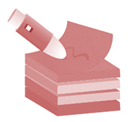 选修四
历史人物评说解题指导
2009.4.28
基本情况
1、考试方向：具有较强的人文教育功能，在高考试卷中以选考方式出现。高考考查的重点内容包括古今中外的政治家、哲学家和革命家等。
2、命题特点：
（1）突出考查中国古代的政治家和近代中外的政治家推行的政策及对其影响的评价；
（2）难度不大；
（3）命题角度具体化，结合具体内容进行考查。
3、备考注意三点：一是要重视基础知识；二是要注意重要历史人物在历史上的贡献及其在社会发展中的作用和影响；三是要注意发散思维，注意多角度梳理总结。
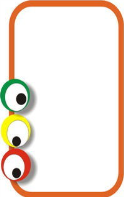 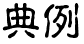 1、    (2016·全国)材料　郑板桥，清代杰出的艺术家、文学家，为“扬州八怪”的代表人物。他从小生长在农村，历经康、雍、乾三代。郑板桥提倡“文必切于日用”“笔墨之外有主张”，反对“皆拾古人之唾余”。他说：“千古好文章，只是即景即情，得事得理，固不必引经断律。”郑板桥一生最爱画兰、竹、石，其画构图简单、主题鲜明，诗、书、画、印完美结合。他尤喜画竹，曾在一幅画作上题诗说：“衙斋卧听萧萧竹，疑是民间疾苦声。些小吾曹州县吏，一枝一叶总关情。”郑板桥的诗画极富生活气息，深受时人喜爱。他晚年靠卖画为生，曾题诗云：“画竹多于买作钱，纸高六尺价三千。任渠话旧论交接，只当秋风过耳边。”
                       ——摘编自白寿彝总主编《中国通史》
(1)根据材料并结合所学知识，概括郑板桥画作的艺术特点。
(2)根据材料并结合所学知识，简析郑板桥艺术风格形成的历史背景。
特点：
（1）个性鲜明；
（2）借物抒情，以形表意；
（3）画风题材生活化、写实化；
（4）多种艺术形式完美结合。
背景：
（1）江南商品经济的发展；
（2）江南社会的世俗化；
（3）“经世致用”思想的影响。
解析
掌握一定的解题思路和方法可以有效避免无畏失分！
解答本题的关键：最大限度地从材料中提取有效信息，以及理解分析问题。
第(1)问，郑板桥绘画艺术的特点要根据材料前三句以及明清时期的文化特点进行概括。
第(2)问，首先根据所给材料确定历史背景的时间，然后结合康雍乾时期中国的政治状况、经济状况、“经世致用”的思想等方面进行分析。
2、重要历史人物的作用不仅使法国历史丰富多彩、曲折动人，还深刻影响了欧洲历史的发展。
阅读材料，回答问题。
材料一：1789年到1815年间，英国尽管面临战时困难，工业生产却仍然保持着18世纪80年代的旺盛势头，继续快速增长。而在大陆，从法国革命开始，政治动荡连绵不断，商业受挫，物价飞涨，人心惶惶。战争阻隔了不列颠岛与大陆之间的交流，英国的新机器和新技术难以到达欧洲各国。因此，无论法国革命和拿破仑时代在政治上意味着什么，在经济上和工业上，它们都意味着到1815年时法国和其他大陆国家已远远落后于英国。                               
                                                     ——（美）约翰·巴克勒等《西方社会史》
（1）根据材料一和所学，从政治、经济角度，分析法国革命和拿破仑时代对法国和其他欧洲大陆国家的影响。（6分）

材料二：1958年戴高乐重新执政后，在第四共和国原有基础上，加快了法德和解与合作的步伐。
       1960年，法国政府建议提前实施《罗马条约》，使原计划年底建立的欧洲经济共同体在当年5月建立起来，与1957年相比，六国工业品的关税到1960年年底已降低了40%，六国在关税同盟上所取得的成果超过了《罗马条约》签订者的期望。进入60年代，随着以欧洲共同体为核心的欧洲联合的发展，戴高乐把反对美国对西欧的控制带入一个新的阶段，加强了欧洲在国际舞台的话语权。到1969年戴高乐退出政坛时，法国以欧洲为“跳板”，一定程度上重新恢复了它的地位和影响。                                            ——摘编自阚四进《法国欧洲一体化政策研究》
（2）根据材料二和所学，指出戴高乐为“反对美国对西欧的控制”提出的基本主张。（2分）概述1958-1969年戴高乐执政带给法国和欧洲的积极影响。（7分）
基本主张：“欧洲是欧洲人的欧洲”。
积极影响：加快法德和解与合作的步伐，推动欧洲一体化的进程；促进欧洲经济的发展；加强欧洲在国际舞台的话语权；使法国一定程度上恢复它的地位和影响。
（1）法国革命和战争捍卫了法国，传播了资产阶级革命思想；
（2）动摇了欧洲封建统治秩序，也同时导致了欧洲大陆政治动荡不断；（3）战争阻隔了英国与大陆的交流，拿破仑颁布大陆封锁令更是绝对禁止欧洲大陆与英国人通商，致使法国和大陆其他国家在经济和工业上远远落后于英国。
【要点解密】
审题要领：答题范围----答题关键词----条件限制词
组织答案：看分值----概括要点（得分点）
                      ---先材料（用尽有效信息）
                      ---再所学（联系教材）
评价历史人物的基本标准是牢牢把握其对历史发展、社会进步在客观上所起到的推动或阻碍作用。具体来说，评价历史人物要以史实或者具体史料为依据，既不能主观隐断、空穴来风，也不能堆积材料和史实。
【例3】（2017年高考全国Ⅲ卷46）【历史——选修4：中外历史人物评说】（15分）
材料    全国解放后，部分城市通货膨胀严重，少数商人投机，哄抬物价。政务院副总理陈云很快将上海局势稳定下来，进而稳定了全国经济形势。面对工业化建设资金短缺等问题，陈云提出对粮食等主要农副产品实行计划收购和计划供应，即统购统销，被中央采纳实施。他在中共八大上系统地提出了改进经济体制的“三个主体、三个补充”的设想，即在工商业经营方面，国家经营和集体经营为主补充一定的个体经营；在生产计划方面，计划生产为主补克一定的自由生产；在市场方面，国家市场为主补克一定范围的自由市场。1979年春，陈云指出：“六十年来，无论苏联或中国的计划工作制度中出现的缺点：只有有计划按比例这一条，没有在社会主义制度下还必须有市场调节这一条”，他提出整个社会主义时期经济必须有计划经济部分和市场调节部分。    ——摘编自金冲及等主编《陈云传》等
（1）根据材料，概括陈云的主要经济思想，并结合所学知识指出其形成的时代背景。（8分）
（2）根据材料并结合所学知识，简述陈云对新中国经济建设的贡献。（7分）
（1）思想：社会主义经济既有计划也有市场，计划为主市场为辅。
 背景：苏联的经验教训；计划经济体制的弊端；中国社会主义建设道路的探索。
（2）贡献：为新中国初期国民经济的恢复发挥了重要作用；突破了苏联经济模式的限制，提出了许多影响深远的重要思想；对中国社会主义现代化事业和改革开放做出了重要贡献。
例4：阅读下列材料，回答问题。
材料一  武则天上台之后，废止了“不叙武氏本望”的《氏族志》，强行推行以后族为第一等、五品官皆入士流的《姓氏录》。武则天首创“殿试”“武举”，每年科举取士的人数比贞观年间扩大一倍。她还编写了《兆人本业》，颁行各地指导生产，要求刺史、县令“敦劝农桑，均平赋役”，以“田畴垦辟，家有余粮”作为官员考核擢升的基本条件。武则天在位期间，还一举收复了“安西四镇”，置安西都护府和北庭都护府，分别管辖天山南北两路。
         ——摘编自胡戟《正史中的武则天：治国颇有成效  重用酷吏》
材料二  朱熹在《通鉴纲目》中说：“（武则天）乘唐中衰，攘窃神器，任用酷吏，屠害宗支，毒流缙绅，其祸惨矣！”李贽却认为：“试观近古之王，有知人如武氏者乎，亦有专以爱养人才为心、安民为念如武氏者乎？此固不能逃于万世之公鉴矣。”
（1）根据材料一，概括武则天的历史功绩。
（2）根据材料二并结合所学知识，分析朱熹和李贽对武则天的评价不同的原因。
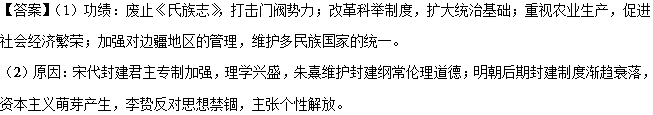 例5       戴震（1724—1777年），清代著名语言文字学家、哲学家、思想家。他的代表作《孟子字义疏证》，重新解释了理、天道、性、才、道、仁、义、礼、智、诚等哲学范畴，在继承并尖锐批评程朱理学的同时，展现了自己的哲学思想。戴震特别擅长哲学分析、抽象与理性思辨。他认为宇宙生命及其变化的源头是“仁”，“仁”是“生生者”，“变化之流”是“生生之条理者”，即“理”。换言之，人道本于性，而人性源于天道；天道固无不善，人道、人性自然也就无不善；于是，人的生命价值与宇宙生命的意义就融汇于“天人合一”的境界。戴震最大的理论贡献在于打破了“天理”“理”的神圣性、神秘性，他指出所谓“天理”就是天然的、自然而然的道理。宋儒将“理”与“欲”截然对立，戴震则认为，“理”与“欲”是统一的，欲望的适当满足就是“理”。“理者，存乎欲者也。” 欲、情、知是天赋的人性，天赋人以“心”，即理性思维来调节作为感性存在的人。换言之，人欲并不可怕，也不是邪恶的，追求人欲的满足是正当的人性要求。欲、情、知三者条畅通达，才是人生的理想状态。资产阶级革命思想家章太炎对戴震特别推崇，但是钱穆则不以为然。
                                                 ——根据李帆《古今中西交汇处的近代学术》整理
（1）根据材料，概括戴震的思想主张。
（2）根据材料并结合所学知识，简析章太炎推崇戴震思想的原因。
（1）思想主张：在哲学上，戴震认为宇宙的源头是仁，追求天人合一；认为理是事物的条理，是事物的规律，不能脱离具体事物而存在，理就在事物之中，因此天理是物质的；
在伦理思想方面，他认为“欲、情、知”是人的本性；理与欲是统一的，人的自然情欲得到合理的满足，而不能只“存理灭欲”，追求人欲才是人生的理想。
（2）原因：戴震求实的学术精神符合当时历史发展的要求，促使我国传统文化重新焕发了生机；（资产阶级革命家寻求精神源泉，有利于促进文化的发展和社会的进步；批评程朱理学、维护封建统治秩序和封建伦理道德，体现了时代发展的要求，改变了教条主义的思想局面，有利于思想解放。
例6     佛罗伦萨·南丁格尔（1820—1910年），出生于英国上流社会家庭。19世纪四五十年代，伦敦郊区贫民窟频繁发生霍乱等瘟疫，人们对于“医院”“护理”这样的字眼一向避而不谈，因为都是一些很可怕、很丢脸的事情。医院几乎就是不幸、堕落、混乱的代名词。由于缺少必要的管理，它有时就像疯人院。
        南丁格尔不顾家人反对毅然投身护理事业。1854年她到克里米亚野战医院工作，被战地士兵称为“克里米亚的天使”和“提灯天使”。1860年，她创建了世界上第一所正规的护士学校，她的办学思想传到欧美及亚洲各国，护理学也成为一门学科。1863年，疾病命名与分类混淆不清，各地医院各自为政。南丁格尔制定了医疗统计标准模式，被英国各医院相继采用。1912年国际红十字大会首次颁发国际护理界的最高荣誉奖——南丁格尔奖章，以表彰为护理事业做出卓越贡献的医护人员。
             ——摘编自（英）安妮·马修森《佛罗伦萨·南丁格尔传》
（1）根据材料并结合所学知识，指出南丁格尔投身护理事业的时代背景。
（2）根据材料并结合所学知识，概括南丁格尔对现代医学发展的贡献。
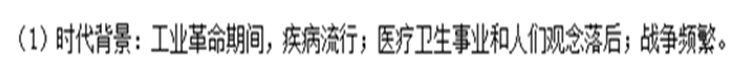 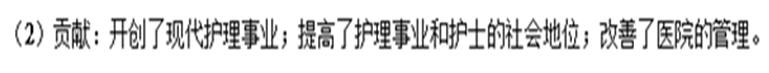